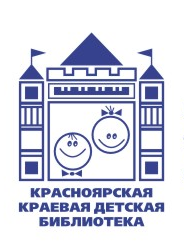 Комплектование фондов детской литературой: что необходимо учесть
Тишакова Виктория Викторовна,
 заместитель директора 
Красноярской краевой 
детской библиотеки, 
(391) 201 35 92, 89135802974
kkdb@mail.ru
Важно помнить, что кроме детей старшего дошкольного и младшего школьного возраста (очень уж библиотеки любят комплектовать литературу именно для этой возрастной категории), читателями библиотеки являются и совсем малыши (которых с каждым годом становится всё больше) и подростки (если не будет книг для подростков, то и читателей подросткового возраста не будет в библиотеке).

Не забываем о Федеральном законе "О защите детей от информации, причиняющей вред их здоровью и развитию" от 29.12.2010 N 436-ФЗ

Стараемся избегать книг в мягкой обложке за исключением уже проверенных издательств (например, «Настя и Никита»)
В фонде детской литературы в современной библиотеке должны быть:
Книги «золотой полки» - классика детской литературы;
Книги-лауреаты литературных премий, конкурсов;
Книги современных авторов, входящие в рейтинги детской литературы;
Сибирская детская литература;
Графические романы (не боимся комиксов);
Авторская научно-познавательная литература (а не только энциклопедии с «много картинок, мало букв»);
Книги с дополненной реальностью (3D, 4D)

И очень хочется, чтобы в фонде были книги – поэзия для детей постарше (Посмотрите, например, стихи Галины Дядиной)
Литературные премии, конкурсы
Международная литературная премия имени В.П. Крапивина https://lit-parus.ru/glavnaya.htm
Международный конкурс имени Сергея Михалкова на лучшее художественное произведение для подростков http://www.svmihalkov.ru/konkurs/
Всероссийский конкурс на лучшее литературное произведение для детей и юношества «Книгуру»
       http://kniguru.info/
Новая детская книга: ежегодный литературный конкурс (издательство «РОСМЭН»)
       http://newbook-awards.ru/
Ежегодный Национальный конкурс «Книга года», номинация «Вместе с книгой мы растём»
Ежегодный международный конкурс детских книг «Белые вороны»
Графические романы например:
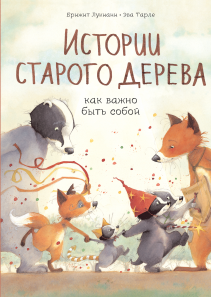 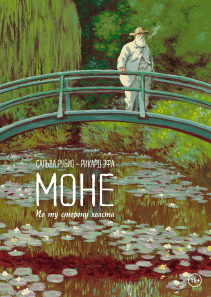 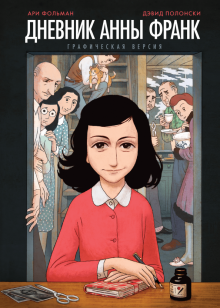 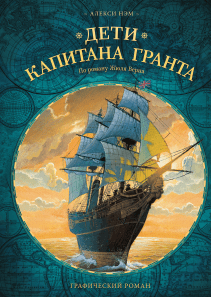 и др.
Манн, Иванов и Фербер (https://www.mann-ivanov-ferber.ru/books/comics/)
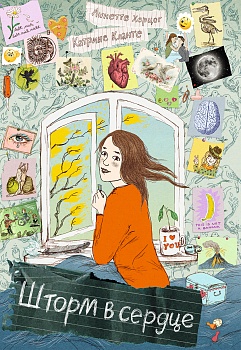 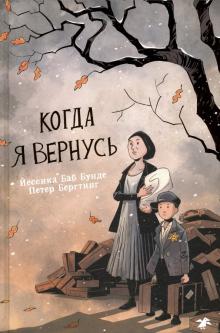 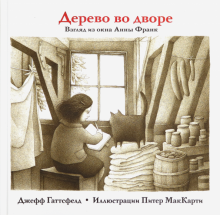 Карьера Пресс
Самокат
Белая ворона
Научно-познавательные книги.  Авторские!
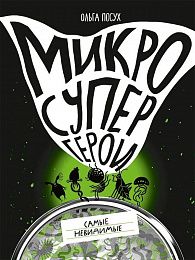 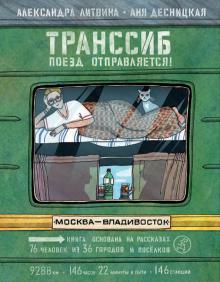 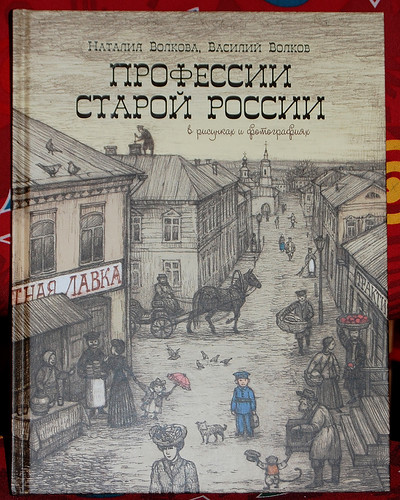 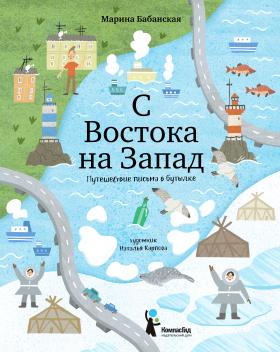 Самокат
Речь
КомпасГид
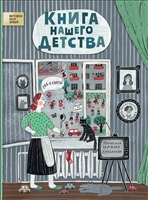 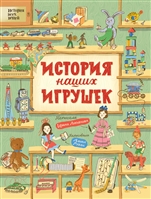 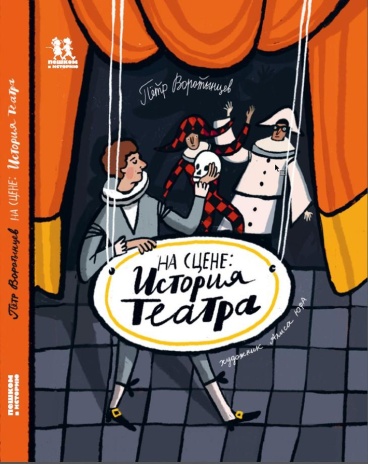 Росмэн
Пешком в историю
Книги интересно читать и рассматривать вместе - семьёй или с друзьями. Для библиотекарей – это и цикл мероприятий, и программа и даже проект!
Интерактивные комментированные книги, коллекция «Книга + Эпоха», издательство «Лабиринт»
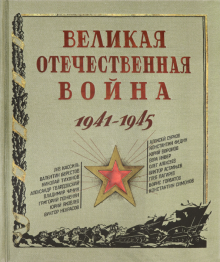 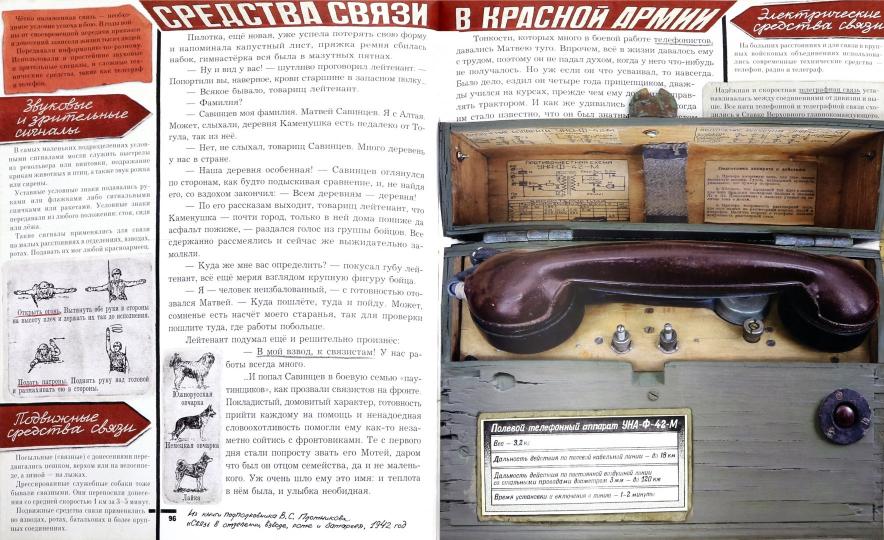 Стоит «полистать»
 эти книги в интернете, 
Чтобы убедиться, что 
прекрасны.
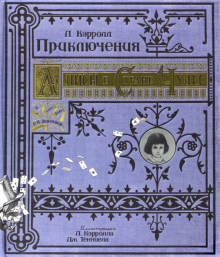 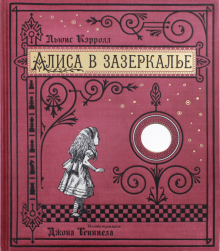 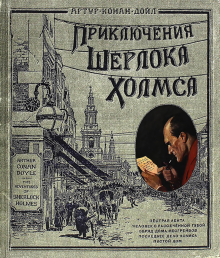 Энциклопедии с дополненной реальностью
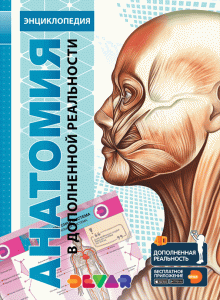 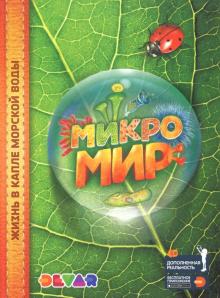 Установив на смартфон бесплатное приложение, читатель сможет в дополненной реальности увидеть, например: 3D модель человеческого тела в дополненной реальности, рассмотреть космические тела, разложить каждую планету на слои, увидеть технику в действии и даже услышать её.
В книгах есть задания и игры.

Установи мобильное приложение
Читай, смотри и слушай
Играй

Издательства:  АСТ, Аванта, DEVAR
Стоимость от 550 до 900 рублей
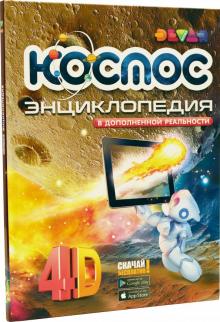 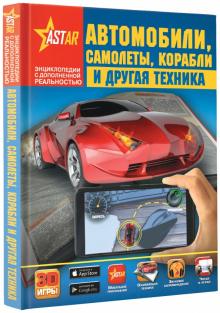 Детские издательства
Абрикобукс
Азбука (Махаон +)
Аквилегия-М
Антология
Априори Пресс
Белая ворона
БерИнгА
Волчок (относительно молодое изд-во, но репертуар изданных книг хороший)
Время
Детская литература
Детское время
Издательский дом Мещерякова
Клевер
Книжный дом Анастасии Орловой (достаточно молодое издательство, очень качественная литература для самых маленьких)
КомпасГид
Манн, Иванов и Фербер
Мелик Пашаев
Мозаика Синтез
Настя и Никита
Пешком в историю
Поляндрия
Премудрый сверчок
Редкая птица
Речь
Розовый жираф
Самокат
Стрекоза
ЭНАС
Ясень и Бук

НОВОЕ издательство!
Пятая четверть (стоит обратить внимание!  Хорошая литература для подростков. В продаже появится к середине сентября)
Источники информации о книгах:
Сайт «Библиогид» (http://bibliogid.ru/)
Иллюстрированный каталог «100 лучших новых книг для детей и подростков», ЦГДБ им. А.П. Гайдара г. Москва (есть в сети интернет, на сайте Гайдаровки)
Журнал о детской литературе «Переплёт» (http://vpereplete.org/) Главный редактор журнала - Алексей Олейников
Сайт «Папмамбук: для тех, кто читает детям» (http://www.papmambook.ru/catalog/persons/6/)
Сайт книжного интернет-магазина «Лабиринт» (http://www.labirint.ru/): авторские колонки, детский навигатор
Сайт Андрея Жвалевского (http://az-book.info/): Бухобзор, статьи, рейтинги, рекомендации и пр.
Видеообзоры новинок детской литературы от Евгении Шафферт // Сайт «ВикиСибириаДа» - http://wiki-sibiriada.ru/ (вебинары, ежемесячно, есть записи для просмотра)
Лит-тучка с Алексеем Олейниковым и Наталией Волковой (в сети интернет)
Литературные обозреватели (очень помогут книжные обзоры для составления спецификации)
Ольга Бухина — переводчик с английского, критик. Ведет колонку о детских книгах на сайте «Лиterraтура» 
Евгения Шафферт — обозреватель, ведет колонку «Читает Шафферт» на сайте «Лабиринт», составляет список лучших иллюстрированных книг месяца для сайта «Картинки и разговоры», фейсбук. 
Наталья Медведь — ведет блог о детской литературе «Маленький читатель», пишет подробные литературоведческие статьи для сайта «Rara Avis. Открытая критика» 
Дарья Варденбург — журналист, писатель, рассказывает о детских книгах на сайте «Афиша-Daily»  
Наталья Кочеткова — специальный корреспондент «Ленты.ру», ведущая радиопередачи «Книжкин дом» 
Лиза Биргер - критик, обозреватель, пишет о детских книгах для «Коммерсанта», детского сайта «ЁжикЁжик» и других
Ирина Лисова – детский писатель, переводчик (Буки- новости детской литературы (ВК https://vk.com/buki_news )
Книжные новинки в литературе для подростков(но не все…)
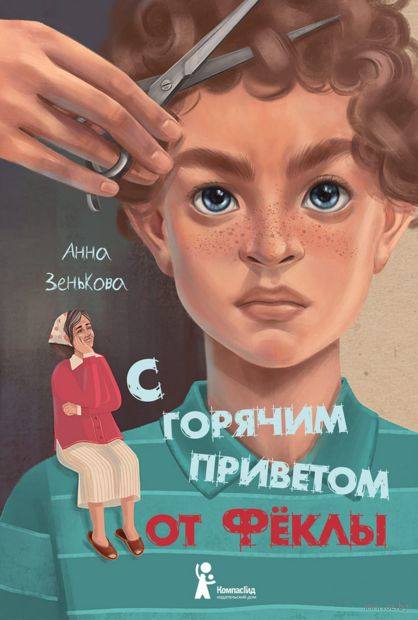 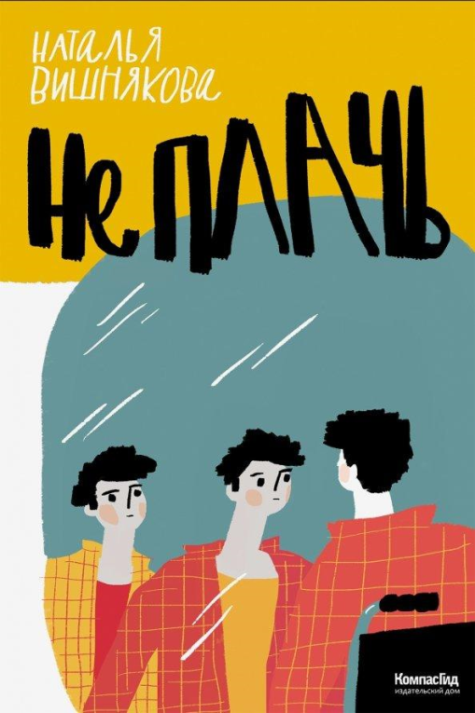 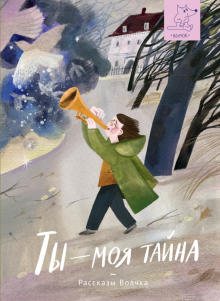 И другие сборники 
рассказов издательства
«Волчок»
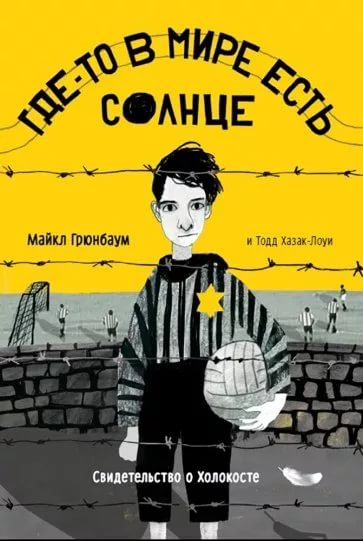 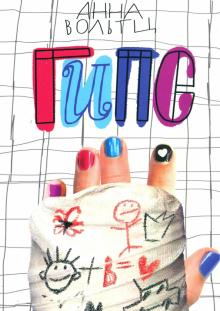 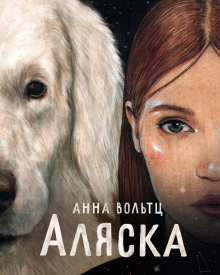 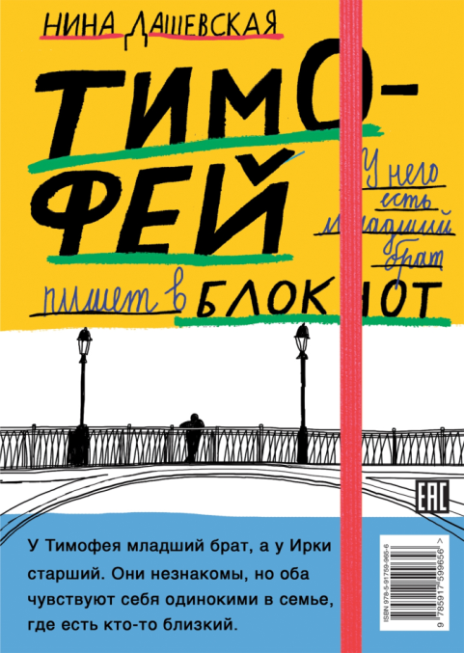 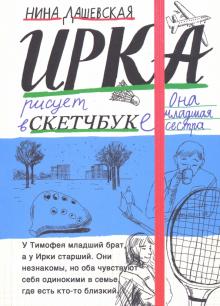 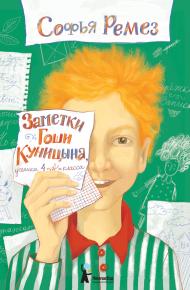 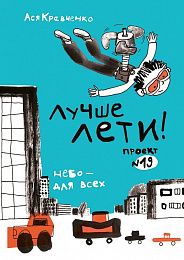 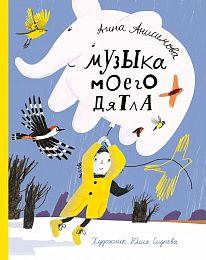 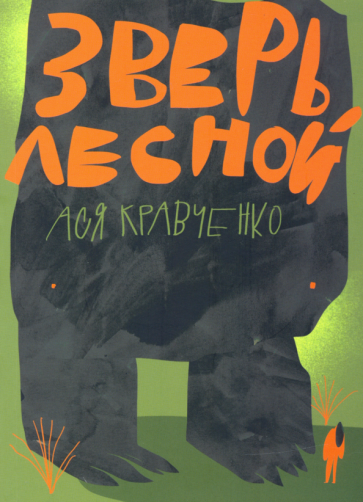 Будем рады 
дать более подробную консультацию 
по вашему вопросу, касающемуся современной детской литературы
(в том числе, о книжных новинках)

Пишите, звоните.